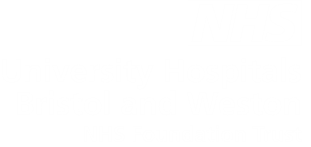 Workforce Equality, Diversity and Inclusion (EDI) 

Bi-annual Integrated Equality, Diversity and Inclusion Performance Report (October 2021  – March 2022)
1
Report sign-off pathway and glossary
2
Our Vision
Our vision is to be ‘committed to inclusion in everything we do’. We aim to do that through a programme of change initiatives that realises the following benefits:
A culture of inclusion and engagement at University Hospitals Bristol and Weston for all staff
Valuing and empowering staff to ensure better outcomes for individuals, the organisation and patients
Ensuring talent is maximised in the organisation
Our Leadership teams represent the community we serve
An inclusive approach to development, education and promotion
Greater innovation; as research shows that diverse teams are more likely to increase organisational effectiveness
Our Ambition
Our ambition is to become an inclusive employer of choice. We aim to achieve this through:
Leadership and cultural transformation
Accountability and assurance
Positive action and practical support
Monitoring progress and benchmarking
About this report
This is University Hospital Bristol & Weston (UHBW) NHS Foundation Trust’s third bi-annual Equality, Diversity and Inclusion (EDI) integrated performance report, covering the period of October 2021 to March 2022. 

The report describes Quarter 3 and Quarter 4 corporate and divisional progress against the Trust’s EDI strategic action plan 2021/22 and sets out the plans for 2022/2023. 
The 6 month period between October 2021 – March 2022 was exceptionally challenging for UHBW with extreme operational pressures, resulting in several sustained Internal Critical Incidents, in the context of the continuing global Coronavirus pandemic.
These challenges have regretfully hindered progress against our Workforce Diversity & Inclusion Strategy 2020-2025 but progress has been made none the less and there are clear plans in development describing how we will deliver on our ambitious objectives in 2022/2023

All future plans will be developed to reflect the findings and regulatory responsibilities as laid out in the NHS People’s Promise, Model Employer,  Race Disparity target aspirations (to be determined), WRES and WDES date and the staff survey
3
[Speaker Notes: Really important that report reflects the extreme challenges the Trust has been under in last 6 months]
NHS People Plan 20/21
The People Plan acknowledges that what the NHS needs is:
More people
Working differently
In a compassionate and inclusive culture
It focuses on: 
Looking after our people 
Belonging in the NHS 
New ways of working and delivering care 
Growing for the future
We are 1.3 million strong.
We are all walks of life, all kinds of experiences.
We are the NHS.
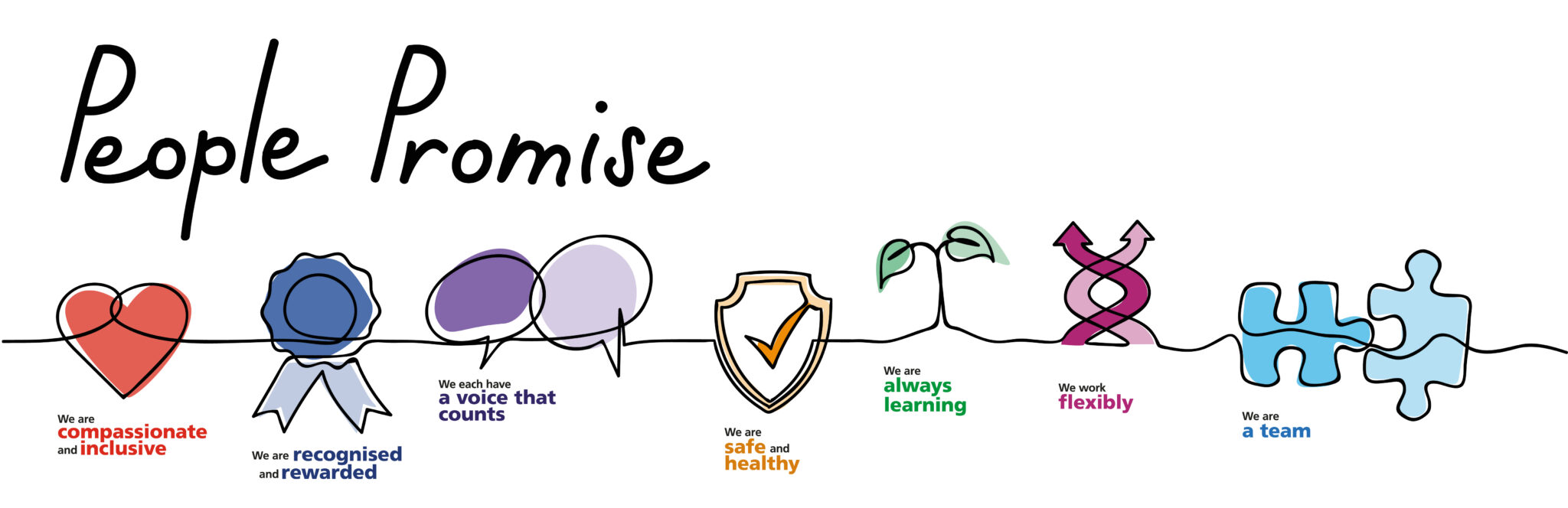 The NHS People Plan launched the People Promise
4
[Speaker Notes: Vital that whatever milestones we commit to in the next year fall under the framework of the People plan and the people Promise]
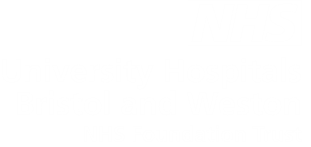 “Success is the sum of small efforts, repeated day in and day out”
Robert Collier

“Coming together is a beginning; keeping together is progress; working together is success”
Edward Everett Hale

“Success is not measured by what you accomplish, but by the opposition you have encountered, and the courage with which you have maintained the struggle against overwhelming odds.”

Orison Swett Marden
Key successes on Trust EDI action plan

The following slides set-out some of the key successes the Trust has made in the last six months on its five-year EDI strategy.



Committed to inclusion in everything we do
5
Key Successes
All Divisions have EDI action plans in place
These will be further developed to reflect the staff survey findings by end of April 2022 and will be structured to support the Model Employer, Race Disparity and People’s Promise requirements
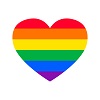 Development support for staff networks
Funds kindly donated to staff networks from Chair’s Discretionary fund. A proportion spent on portraits of staff network members for use in art displays, celebrating key EDI events. The remainder to be spent on supporting staff through “Stepping Up” programme and network events in May
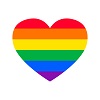 Launch of the EDI Advocates Programme
Two EDI advocate training sessions were held in October. Training package now being reviewed, based on the need to be more agile in approach and responsive to user feedback
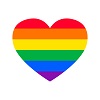 Inclusive Recruitment Forward Plan 
Collaboration with BNSSG to undertake a review of the full recruitment process and documentation including producing a draft new recruiting managers guide
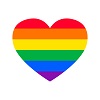 Pre-launch work for the Women’s Network
Women’s Network task and finish group met to identify key stakeholders and baseline of best practice review completed in March, ready for launch in May 2022
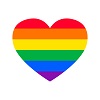 6
[Speaker Notes: Highlighted a selection of divisional, Network and corporate successes]
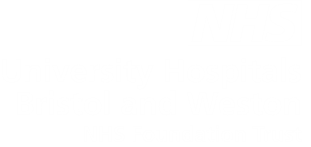 “Without deviation from the norm, progress is not possible”
Frank Zappa


“Never confuse movement with action”
Ernest Hemingway


“Those who do not move, do not notice their chains”

Rosa Luxemburg


“You never change things by fighting the existing reality.
To change something, build a new model that makes the existing model obsolete”

Buckminster Fuller
Progress update on Trust EDI
action plan 2021/22
(October 2021 to March 2022)


The following section sets out progress the Trust has made in the last six months on the EDI action plan 2021/22 


Committed to inclusion in everything we do
7
[Speaker Notes: Thank you to everyone who has have driven forward their actions and contributed to the updates]
Trust Equality, Diversity & Inclusion Action Plan 2021/22Progress update (October 2021 to March 2022)
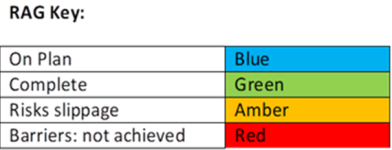 8
[Speaker Notes: Progress against the objectives set for 21/22
Important to be honest about where we are and the challenges we have faced in meeting these objectives]
Trust Equality, Diversity & Inclusion Action Plan 2021/22Progress update (October 2021 to March 2022)
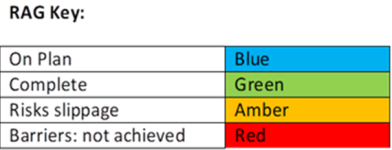 9
[Speaker Notes: 4. Taking steps in the right direction but not there yet]
Trust Equality, Diversity & Inclusion Action Plan 2021/22Progress update (October 2021 to March 2022)
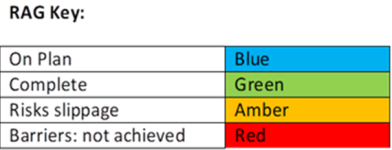 10
Trust Equality, Diversity & Inclusion Action Plan 2021/22Progress update (October 2021 to March 2022)
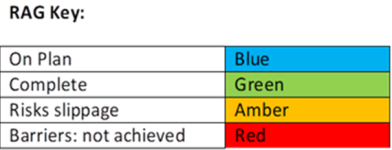 11
[Speaker Notes: Really positive that Julian Newberry has joined the steering group to give more arching input from the whole Education team]
Trust Equality, Diversity & Inclusion Action Plan 2021/22Progress update (October 2021 to March 2022)
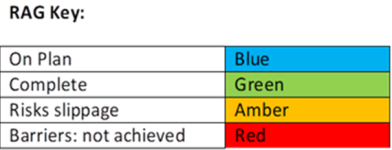 12
[Speaker Notes: So important that the plans are created with the intension of addressing the staff survey findings. I will be supporting the Div leads to develop them with this focus]
Trust Equality, Diversity & Inclusion Action Plan 2021/22Progress update (October 2021 to March 2022)
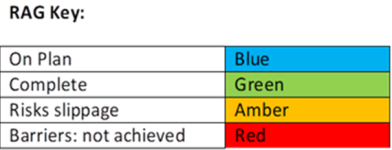 13
“A diverse mix of voices leads to better discussions, decisions, and outcomes for everyone”
Sundar Pichai

“Staff networks are not just here to celebrate diversity and the communities they make up. They are fundamental to the running of the organisation”

Jo Portlock

“The single greatest people skill is a highly developed and authentic interest in the other person”
Bob Burg

“Instead of better glasses, your network gives you better eyes”

Robert Burt
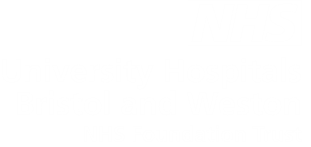 Trust Staff Networks

Staff networks play a key role in meeting the objectives set in the Trust’s five-year EDI strategy.  Currently the Trust has three staff networks. 

The following slides set-out the developments being taken to make staff networks sustainable with greater reach and impact for the workforce and across the Trust.


Committed to inclusion in everything we do
14
Trust Staff Networks
Developing Staff Networks

Women’s Network to be launched in May 2022
BAME Network to be renamed and relaunched as the “Race Equality & Inclusion Network”
Funding approved for each network to support their development in order to reach out to more staff in the trust
Each Network has developed an action plan to support the delivery of the Diversity and Inclusion Strategy 2020-2025 an update against the plan will be provided in the next report
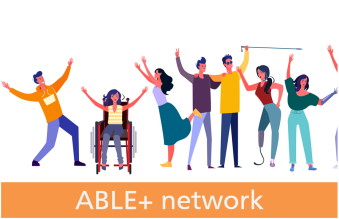 ABLE+ (supporting staff with physical, sensory or mental impairments)
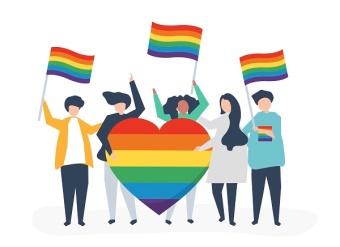 LGBTQIA+ (supporting Lesbian, Gay, Bisexual, Transgender, Queer/Questioning, Intersex and Asexual + staff)
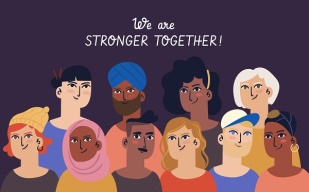 BAME renamed: Race Equality & Inclusion Network (supporting staff from the Black, Asian and ethnic minority communities)
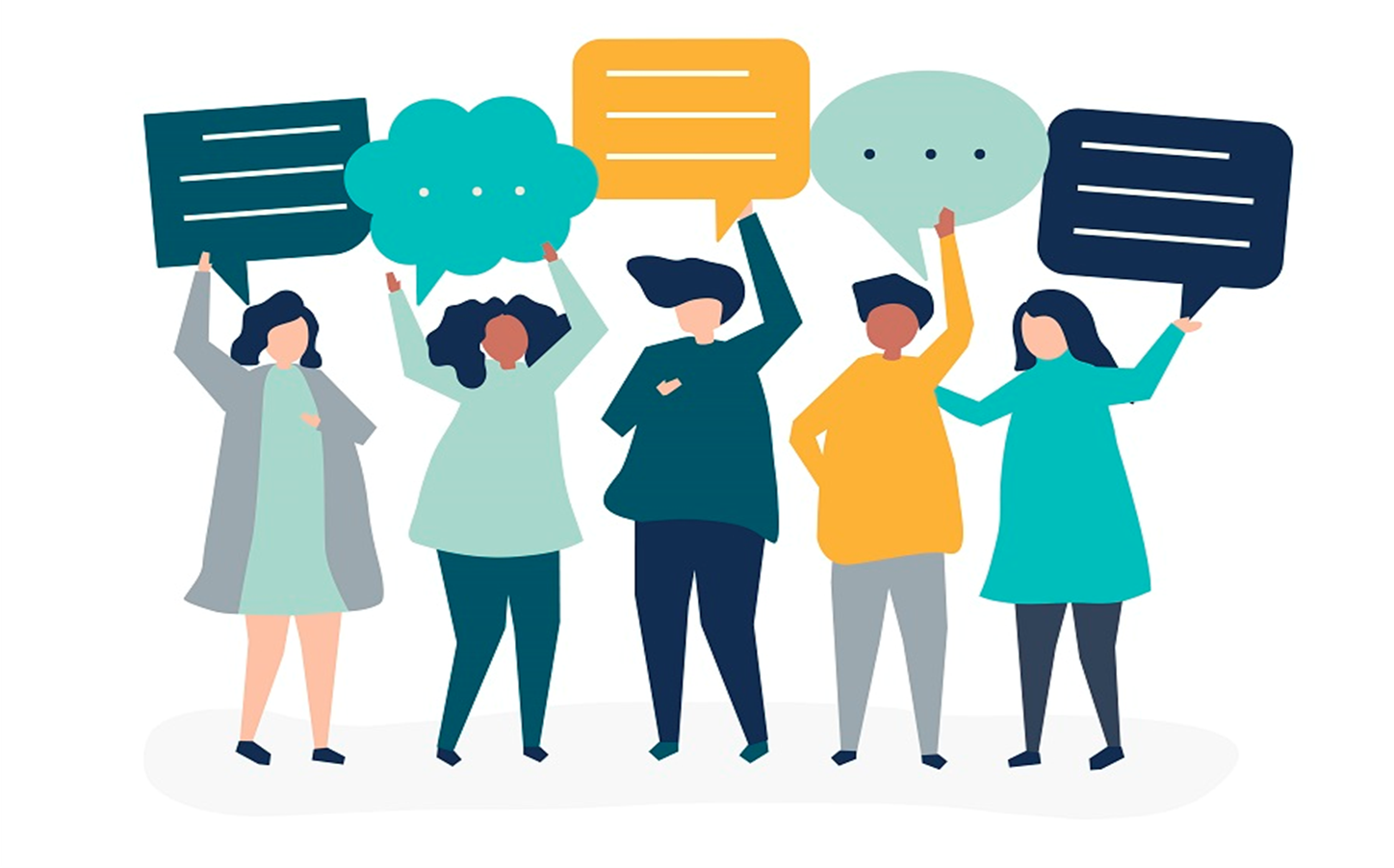 Women’s Network (supporting women to connect across the organisation….coming soon
15
[Speaker Notes: Definitely things to celebrate from the networks.
Nettie, do you want to add to this?]
Staff Network Updates
LGBTQIA+, ABLE+, Race Equality & Inclusion, Women’s
Progress in the last six months

Things we feel proud to have done  or made progress on EDI since April  2021


Multi-network led Vigil held to commemorate World AIDS Day

Celebrating Disability History month with an open day in BHI atrium

Securing £3000 funding for each of the staff networks in the next financial year
Current EDI priorities

EDI priority areas we are currently working on for the next six months


Strengthening and re-launching the Race Equality and Inclusion Network

Launching the Women’s Network

Publicising the staff networks through National  Network’s Day celebrations in May at both Bristol and Weston Hospital sites
Our EDI action plan going forward 

Ways we will embed EDI into everything we do as staff networks


Delivering the Network action plans to support the Trust EDI strategic objectives

Contribute to the review and revision of the Trust’s Equality, Diversity and Inclusion Policy

Creating a robust governance structure for the management of the newly secured network funding
16
“In diversity there is beauty and there is strength”

Maya Angelou


“We need to give each other the space to grow, to be ourselves, to exercise our diversity. We need to give each other space so that we may both give and receive such beautiful things as ideas, openness, dignity, joy, healing, and inclusion”

Max De Pree


“Diversity: the art of thinking independently together”

Malcolm Forbes
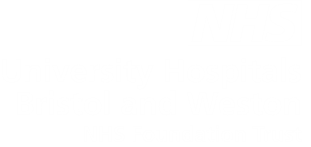 Divisional EDI action plan update

The Trust comprises of eight divisions. Each division has developed an EDI action plan, with support from divisional EDI leads, operational EDI leads and HR Business Partners. 

The following slides set-out the progress and forward planning the eight divisions have made on the Trust Diversity and Inclusion Strategy 2020-25.


Committed to inclusion in everything we do
17
Divisional equality, diversity and inclusion action plan update
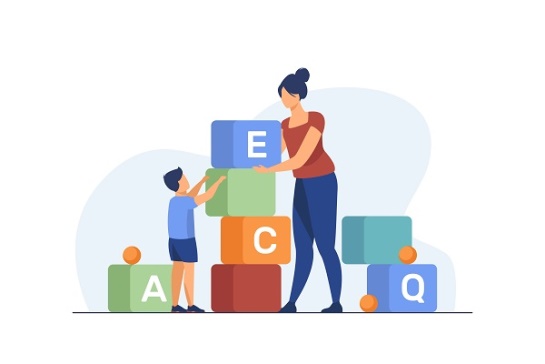 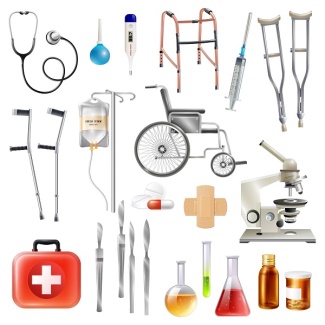 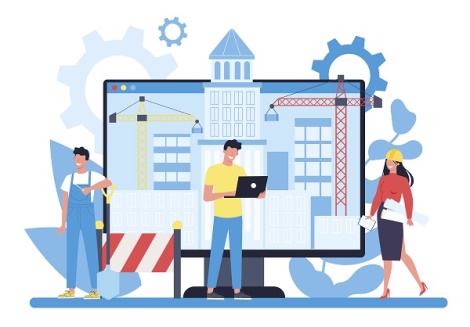 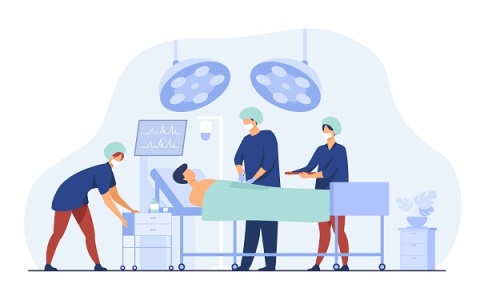 Women’s & Children’s Services
Surgery
Estates and Facilities
Diagnostics and Therapies
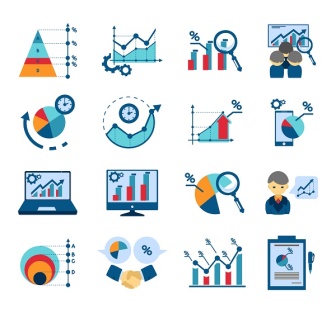 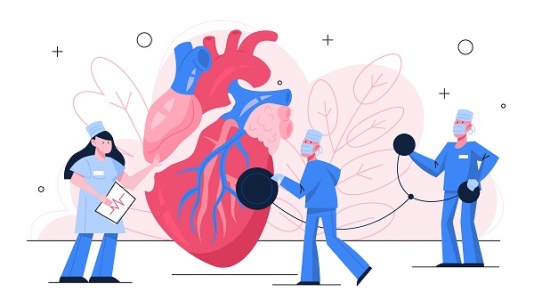 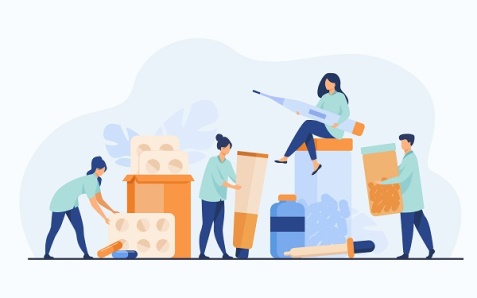 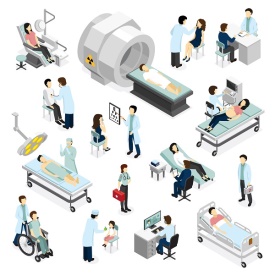 Specialised Services
Medicine
Trust Services
Weston
18
Estates and Facilities Division
Progress in the last six months

Three things we feel proud to have done  or made progress on EDI since September  2021

Collaborated with Caafi Health to offer support to BAME staff in regards to vaccinations and general health across Bristol and Weston sites. Positive feedback and lots of learning to take forward

ED and Human Rights training remains above plan at 95% against 90% target

Promotion of the Advocate role with a simplified process has seen an increase in advocate interest across the division
Current EDI priorities

Three EDI priority areas we are currently working on for the next six months

Following an audit look at areas within the division to focus recruitment campaigns on to grow the advocate network.

Utilise EDI reps to increase awareness and understanding of ED&I within the division and encourage staff to share their experiences.

Talent Liberation project to be re started to increase Diversity and Inclusion in recruitment and access to opportunities are easily accessible for all staff.
Our EDI action plan going forward 

Three ways we will embed EDI into everything we do as a leadership team

Establish a monthly meeting with the divisional leadership team where actions taken from the strategy can be reviewed and updates given to aid with increasing accountability.

Reach out to traditionally underrepresented employee groups – invite staff stories regularly at Divisional Board.

Champion the EDI Advocates and the role they play in improving equality, diversity and inclusion. Through HR Bulletins and HR Surgeries as well as divisional meetings
19
[Speaker Notes: In the interest of time, I am going to propose we don’t go through each divisional update in detail but I just want to highlight that there is some really excellent work going on in the divisional and I really hope we can use the Operational group to build on this and share good practice.
Do any of the divisional reps have any successes they particularly want to celebrate or challenges they want to share?]
Diagnostics and Therapies Division
Progress in the last six months

Three things we feel proud to have done  or made progress on EDI since September  2021

The Divisional score for “we are compassionate and inclusive” in the 2021 staff survey results was 7.4 which was above the Trust average of 7.3

We have formed a Divisional Education Group. One of the central aims is to ensure equity in access to education  across the Division

We have recruited 16 EDI Advocates for the Division and continue to promote the role
Current EDI priorities

Three EDI priority areas we are currently working on for the next six month

To recruit an EDI Advocate in each service and across both Bristol and Weston sites

To establish a Divisional EDI Group to develop ideas and initiatives specific to our Staff Groups and Services 

To work with the new Associate Director of Education to develop an inclusive Divisional Education, Learning and Development Strategy
Our EDI action plan going forward 

Three ways we will embed EDI into everything we do as a leadership team

The Divisional EDI action plan will be monitored and reviewed  regularly by the Workforce Committee (a sub-committee of the Divisional Board )

“Equality, Diversity and Inclusion at the heart of everything we do” is a key Divisional objective and priority as identified in our 22/23 OPP

A session on “leading a culture of EDI “to be held with our Divisional Board members facilitated by our Trust EDI Lead
20
Medicine Division
Progress in the last six months

Three things we feel proud to have done  or made progress on EDI since September 2021

EDI continues to be standing agenda item within our divisional Staff Wellbeing & Experience Group, which reports into Workforce committee.

Divisional representatives volunteered to be EDI advocates, as a result of the Trust recruitment drive; growing our own internal network of expertise/support.  

Divisional education funding review process successfully completed for 2021/22 financial year. This process ensures fair and equitable funding allocation across the division and will continue in 2022/23.
Current EDI priorities

Three EDI priority areas we are currently working on for the next six month

Continue to signpost divisional colleagues to the Trust EDI Advocate recruitment campaign once ‘relaunched’. 

Identify a new EDI divisional operational lead to lead local advocate network and attend divisional working groups as EDI champion. 

Explore possibility of divisional EDI steering group as an independent sub-group, that would report into Workforce Committee.
Our EDI action plan going forward 

Three ways we will embed EDI into everything we do as a leadership team

Review and scrutinise divisional EDI data, including that of casework representation, within Divisional Workforce Committee on regular basis, to ensure EDI is considered at all times in divisional decision-making and appropriate action are developed. 


Support the Trust reverse mentoring scheme, putting senior leaders forward as reverse mentees. 

Specific EDI appraisal objective for each of the divisional leadership team in next appraisals.
21
Specialised Services Division
Current EDI priorities

Three EDI priority areas we are currently working on for the next six month

New Divisional Education Committee to prioritise EDI ambitions within their objectives

Continue to promote our EDI Divisional Staff Forum and advocate role and increase participation so that we have representation across all staff groups, bands and protected characteristics

Continue to raise the EDI profile and strongly encourage all staff to complete Cultural Awareness eLearning, highlighting unconscious bias and self awareness
Progress in the last six months

Three things we feel proud to have done  or made progress on EDI since October 2021

We have held 3 more staff Forums. The more well attended forums focused on specific topics

Our first 6 staff members have joined the EDI Advocate network

Improved staff survey results. Although the data is not directly comparable to 2020, the divisional score(7.4) is higher than the Trust average (7.3)
Our EDI action plan going forward 

Three ways we will embed EDI into everything we do as a leadership team

Board members to have specific EDI objective within their appraisal

Develop EDI Leads and Advocates  knowledge by providing appropriate Education opportunities 

Continuous improvement around EDI based upon feedback provided by staff at Staff Forums and EDI Advocates, e.g. consider BAME observers at all interviews (following Medical model)
22
Surgery Division
Current EDI priorities

Three EDI priority areas we are currently working on for the next six months
Progress in the last six months

Three things we feel proud to have done  or made progress on EDI since September 2021

Divisional Strategic EDI Lead selected to represent the division and support implementation of the planned objectives

Active Bystander Training delivered to Division leadership: online, interactive training to promote the benefit of bystander intervention training, and the techniques to use, to actively prevent cultural acceptance of incivility and poor behaviour directed at others

Open forum with department managers around diverse representation on interview panels and coaching junior staff. Approach supported by the Divisional Workforce Committee
Our EDI action plan going forward 

Three ways we will embed EDI into everything we do as a leadership team


Monthly review of the Division People plan, into which EDI improvements are embedded, by the Workforce Committee (a sub-committee of the Divisional Board)

Maintain the visibility and importance of EDI through the standing agenda item on the monthly Divisional Workforce Committee, and strengthen this with a monthly update from the new Divisional Strategic EDI Lead 

Continue to strive for a working environment where fairness and consistency underpin management practices, and where Colleagues are treated with dignity and respect.
Introduce an EDI advocate team made up of a multi professional group of staff, with individual link roles to represent specific protected characteristics

Set out and communicate refreshed Divisional EDI Objectives and KPI’s which reflect multisource feedback including Staff Survey 

Develop divisional EDI dataset to bring to and debate at monthly Divisional Workforce Committee
23
Trust Services Division
Our EDI action plan going forward 

Three ways we will embed EDI into everything we do as a leadership team

Unconscious bias training for recruitment

EDI related objectives in all plans
Progress in the last six months

Three things we feel proud to have done  or made progress on EDI since October 2021

The Divisional EDI group has only met on one occasion due to service pressures

We have now recruited 18 EDI Advocates within the Division
Current EDI priorities

Three EDI priority areas we are currently working on for the next six month

Establish structure and reporting lines for the EDI groups within the Division to ensure clear communications 

Analysis of Trust Services employment data to understand more about the landscape and identify tailored actions.

Collate potential EDI-related objectives across different grades and areas 

Feed into the new Divisional Culture and People Plan and update our objectives accordingly
24
Weston Division
Progress in the last six months

Three things we feel proud to have done  or made progress on EDI since September  2021
Current EDI priorities

Three EDI priority areas we are currently working on for the next six month
Our EDI action plan going forward 

Three ways we will embed EDI into everything we do as a leadership team
Continuing to engage with the ED&I champions to ensure that they are aware of the actions that are happening.

Roll out of the Recruitment Guidance for Managers to ensure that all recruitment practices are fair and equitable.  To make sure recruiting managers have all the information and tools available to recruit the right person, into the right role, at the right time, in a fair and inclusive way. 

Establishing a divisional Education committee from April 22 to ensure equality to anyone wishing to undertake studies as well as encouraging under represented groups to look into the courses the Trust provides/have procured in order to support their own development and progression.
Increase partnership working with our Union colleagues to review new practices together and received feedback on any initiatives. 

Work with our ED&I champions and FTSU champions to ensure feedback is listened to and acted on. 

Ensure the senior leadership team meet weekly to review practices and challenge one another on all key business decisions
The construction and launch of a Weston staff forum, linking Senior Leaders with staff on a regular basis

Improved communications, introduced an HR bulletin. Connecting people with ED&I champions

Introduced People committee into the Weston management structure

Ensuring Senior Leaders attend FTSU meetings and address concerns as they are raised.
25
Women’s and Children's Division
Current EDI priorities

Three EDI priority areas we are currently working on for the next six month
Our EDI action plan going forward 

Three ways we will embed EDI into everything we do as a leadership team
Progress in the last six months

Three things we feel proud to have done  or made progress on EDI since September  2021

Continuity of carer teams achieved Continuity of care for 70.8% of BAME women the community midwives booked and continuity of care for 68.15% of patients living in the most deprived areas
Maternity service has held listening events following staff survey and have produced an action plan
Health inequalities has been a huge focus of discussion in paediatrics through the current system working (children, families and maternity steering group) and the national Children Hospital Alliance (CHA) work
The Maternity services has also obtained NHS England funding for staff well being and retention and the funding is being used for staff study days, wellbeing activities and to improve staff facilities
The Maternity services has employed a PEF (Practice Education Facilitator) for inclusion and diversity who will start in post in May 2022 
The CHA has funded a workstream on tackling inequalities and we are participating in a pilot around supporting groups who are less likely to attend outpatients appointments to overcome barriers to attendance. 
The BNSSG steering group is currently working up its programme to address health inequalities across diverse groups
Maternity services is also part of the UHBW baseline review of EDI for patients and communities
Maternity Services will implement the listening event action plan, which involves a pilot for self-rostering and wellbeing activity 
Maternity services are part of a Cultural Competency and Diversity Fluency Pilot with the West of England AHSN and after attending a Reducing Racial Disparities in Maternity care: Cultural Safety Training facilitated by Sheridan Thomas RM and Georgia Allan RM the practice development midwife now delivers a session on the Multidisciplinary obstetric annual update and held a cultural safety awareness month when the team sent out bite size updates and training to the midwives
26
“The very serious function of racism is distraction. It keeps you from doing your work. It keeps you explaining, over and over again, your reason for being”
Toni Morrison

“If you are neutral in situations of injustice, you have chosen the side of the oppressor”

Desmond Tutu

“I wish they would only take me as I am”
Vincent Van Gogh

There is no such thing as race. None. There is just a human race – scientifically, anthropologically”

Toni Morrison
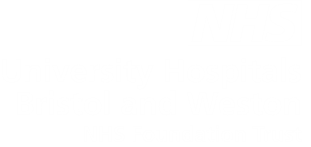 Staff Survey Results 2021:
What Does The Data Tell Us About The Experience Of Our Staff From Ethnic Minority Groups?
Committed to inclusion in everything we do
27
WRES
The annual WRES data for 2021 was reported in the previous Bi-annual Report.

The WRES data for 2022 will be reported in the next Bi-Annual Report covering April-September 2022

This section represents the changes in the staff survey data 

Development of a WRES plan, linking in with the People’s Promise, Race Disparity Ratios and Model Employer
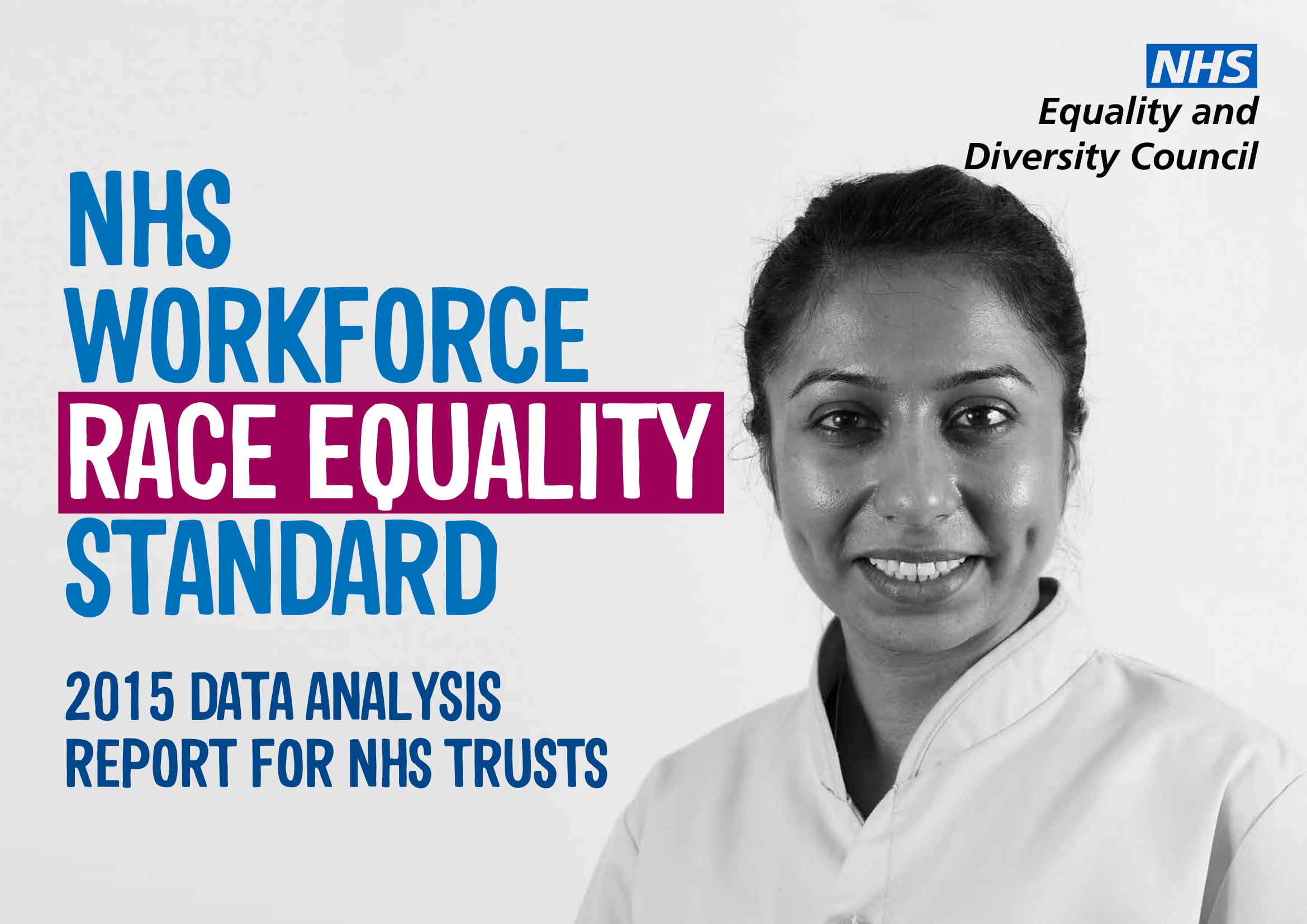 28
[Speaker Notes: Not focussing on data that has already been shared but highlighting the new staff survey findings as it is so important that we are listening to what our staff are telling us and use this to form the basis of our plans going forward]
Spotlight on the experience of Ethnic Minority staff at UHBW
Existing WRES 2021 Data
New Staff Survey results 2021
44.9% of Ethnic Minority staff believe the organisation provides equal opportunity for career progression/promotion compared to 57.3% of white staff: 12.4% difference
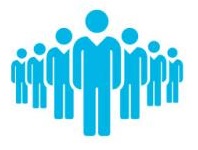 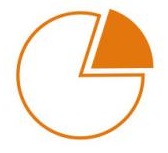 15.2% of UHBW staff are from an Ethnic Minority background
BAME staff are
2.48 times
more likely to enter
a formal disciplinary process than white staff
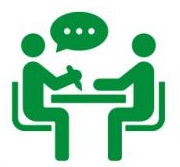 14.3% of Ethnic Minority staff reported experiencing discrimination from a manager/team leader compared to 5.9% of white staff: 2.4 times more
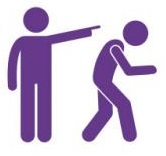 White applicants are
1.64 times more likely to be appointed from shortlisting than BAME applicants
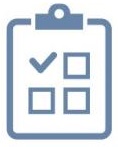 24.2% of Ethnic Minority staff reported experiencing harassment, bullying or abuse from staff compared to 20.3% of white staff
29
[Speaker Notes: Less than ½ our staff from ethnic minorities believe that they have equal access to progression and promotion in our organisation; which is 12.4% less than their white colleagues.
14.3% of EM staff describe how they had experienced discrimination from a manager or team leader – 2.4% more than white colleagues 
And a higher proportion of EM staff (24.2%)  have experienced harassment and bullying at the hands of colleagues.

This is the lived experience of our staff and we all need to be asking ourselves what are we going to do about it.  What is in the gift of our teams/  departments / divisions to make this better for staff?]
Findings from Staff Survey 2021 data for Key WRES indicators
Average calculated as the median for the benchmark group
Average calculated as the median for the benchmark group
30
[Speaker Notes: Data in more detail and it tells us across the board that our staff from EM backgrounds report have a worse experience of working in UHBW than their white colleagues.]
Findings from Staff Survey 2021 data for Key WRES indicators
Average calculated as the median for the benchmark group
Average calculated as the median for the benchmark group
31
A Model Employer
Increasing black and minority ethnic representation at senior levels across the NHS
The NHS workforce as a whole is now more diverse than at any time in its 70 year history, yet at the most senior levels, the leadership of organisations do not reflect the workforce
Our staff should look at their leaders and see themselves represented, and our patients deserve the same
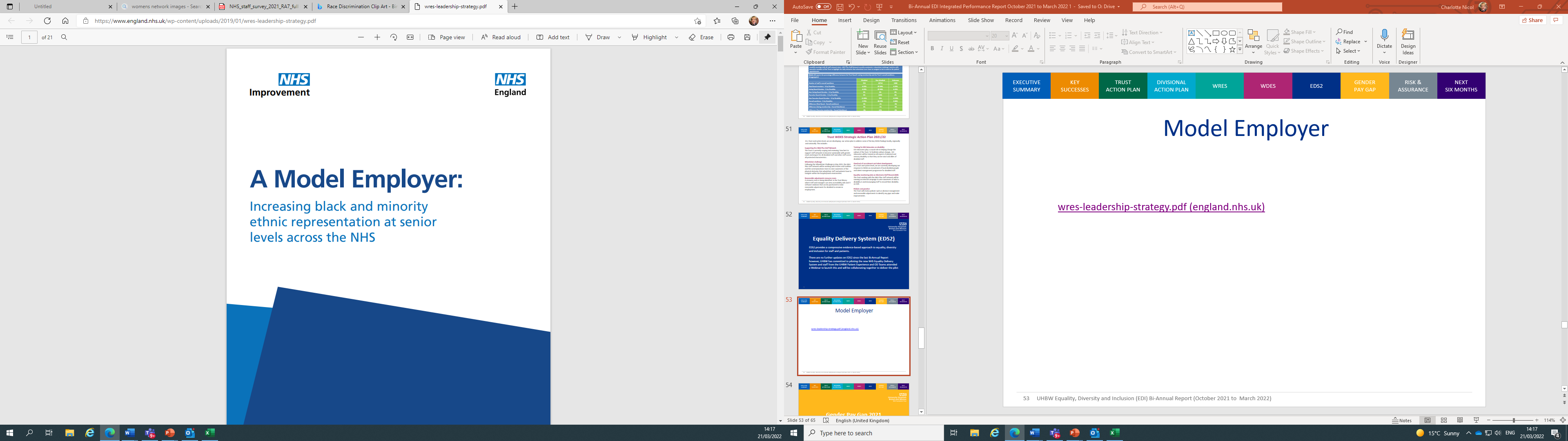 The government has set a national goal that is clear and ambitious: that NHS leadership should be as diverse as the rest of the workforce; and, in particular, we should ensure that BME representation at senior management matches that across the rest of the NHS workforce within ten years
Evidence shows that tackling workforce race inequality improves staff experience, patient outcomes and organisational efficiency
Published 2019
wres-leadership-strategy.pdf (england.nhs.uk)
32
[Speaker Notes: Good news is there are lots of tools and frameworks available to help us address this – A Model Employer and Race Disparity Ratio help set targets and this will be woven into actions for 2022/23]
A Model Employer
Some examples of projects and programmes already underway or planned in UHBW that support the Model Employer goals include:

Staff support programmes- stepping up, believe, strive, reciprocal mentoring

Strengthening staff networks

Collaboration, across the BNSSG to undertake a review of the full recruitment process and documentation

Participation in Race in the City and Afghan Refugee recruitment events in March 2022

Involvement in University of West England (UWE) led project on BAME Healthcare Student Support in Practice (HSSP) project

Ongoing participation and involvement in the Bristol Race Equality Strategic Leaders’ Group
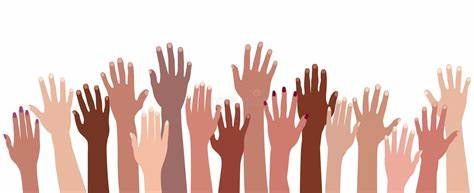 33
[Speaker Notes: Already some great initiatives underway to help address this imbalance.]
“The worst thing about a disability is that people see it before they see you”
Easter Seals


“It’s not our disabilities, it’s our abilities that count”
Chris Burke


“I have a Disability yes that’s true, but all that really means is I may have to take a slightly different path than you”

Robert M. Hensel


“Because I’m able to bring my all to work, I’m able to give my all at work”

Kathy Martinez - Assistant Secretary for Disability Employment Policy
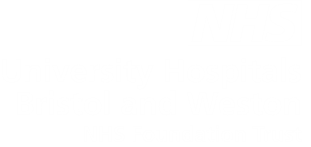 Staff Survey Results 2021:
What Does The Data Tell Us About The Experience Of Our Staff with a disability or Long Term Condition (LTC)?

Committed to inclusion in everything we do
34
Template
The annual WDES data for 2021 was reported in the previous Bi-annual Report, September 2021-March 2022 .

The WRES data for 2022 will be reported in the next Bi-Annual Report covering April-September 2022

This section represents the changes in the staff survey data 

Development of a WRES plan, linking in with the People’s Promise will be in place by May and presented to People Committee in July
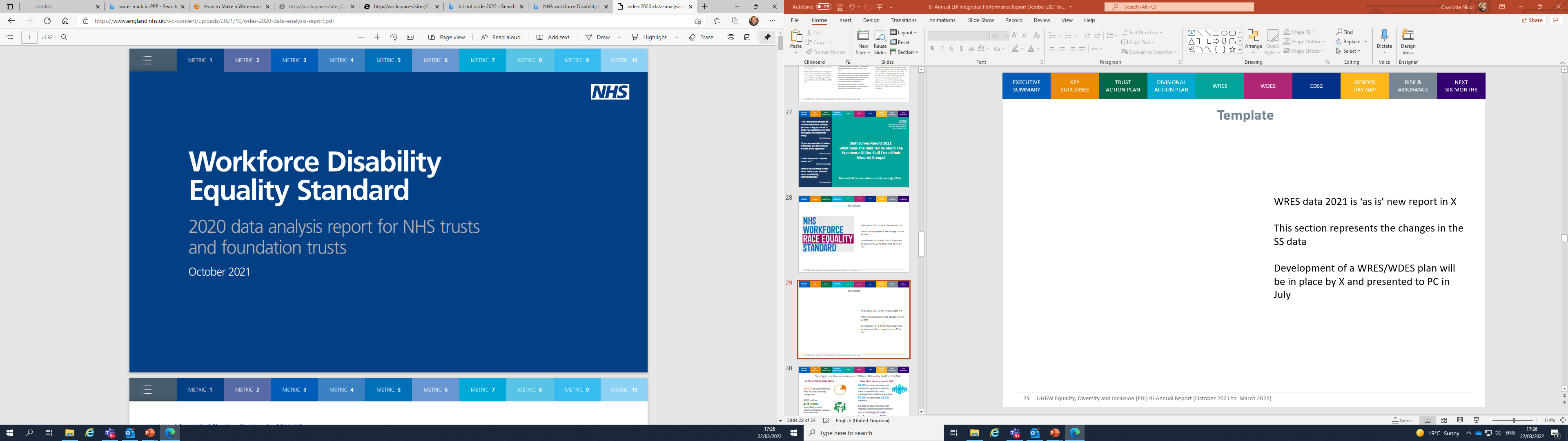 35
Spotlight on the experience of staff with long term conditions (LTC) at UHBW
New Staff Survey results 2021
2.75% of UHBW staff have described themselves as disabled with another 8.96% of staff with an unknown status
Existing WDES 2021 Data
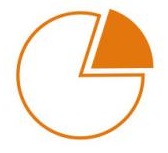 53.6% of staff with long term conditions believe the organisation provides equal opportunity for career progression/promotion compared to 56.1% of staff with no long term conditions
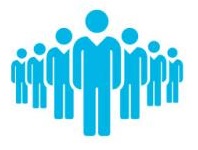 15.1% of staff with long term conditions experience discrimination from manager/team leader compared to 7.8% of staff with no long term conditions
Disabled staff are 4.46 times more likely than non-disabled staff to enter the formal capability process.
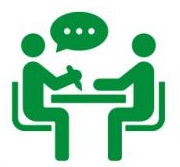 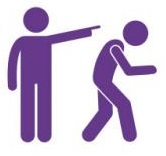 24% of staff with long term conditions reported experiencing harassment, bullying or abuse from staff compared to 14.4% of staff with no long term conditions: 9.6% difference
Non-disabled staff were 0.98 times more likely to be appointed from shortlisting compared to disabled staff
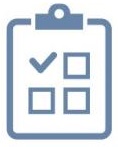 36
[Speaker Notes: Similar to WRES  / Staff survey results.
Our disabled staff tell us they have a significantly worse experience]
Findings from Staff Survey 2021 data for Key WDES indicators
Average calculated as the median for the benchmark group
Average calculated as the median for the benchmark group
37
Findings from Staff Survey 2021 data for Key WDES indicators
Average calculated as the median for the benchmark group
Average calculated as the median for the benchmark group
38
Findings from Staff Survey 2021 data for Key WDES indicators
Average calculated as the median for the benchmark group
Average calculated as the median for the benchmark group
39
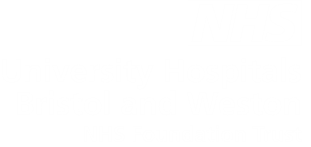 Equality Delivery System (EDS2)

EDS2 provides a compressive evidence-based approach to equality, diversity and inclusion for staff and patients. 

There are no further updates on EDS2 since the last Bi-annual Report however, UHBW has committed to piloting the new NHS Equality Delivery System and staff from the UHBW Patient Experience and OD Teams attended a Webinar to launch this and will be collaborating together to deliver the pilot
40
[Speaker Notes: No new data available but the trust will be taking part in the pilot of the new EDS3 (likely to be called EDS 2022)]
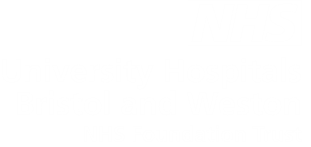 Gender Pay Gap 2021


The GPG 2021 report and action plan is pending, subject to GPG 2021 data analysis and verification- report and action plan will be presented in next Bi-annual Report
41
[Speaker Notes: Data submission later this week and then action plan will be worked up in collaboration with appropriate stakeholders so don’t be surprised if you are asked to contribute to this in the not too distant future!]
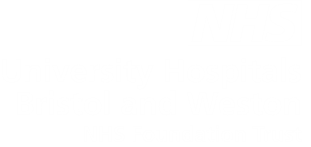 “Accountability is the glue that bonds commitment to results”

Will Craig


“Responsibility, equals accountability, equals ownership. And a sense of ownership is the most powerful weapon a team or organisation can have”
Pat Summit


“The biggest risk a person can take is to do nothing”
Robert T Kiyosaki
Risk, Compliance and Assurance

The Trust holds risk 285 on the risk register entitled:

“Risk that the Trust fails to ensure equity of experience for all staff”

This risk describes how if our HR, governance and recruitment processes are not more inclusive, accessible and wide-reaching, then the Trust may fail to realise the benefits of the Diversity and Inclusion strategy,
resulting in a negative impact on staff recruitment, poor staff retention and reputational damage for the Trust 

The risk is currently rated as High Risk (Moderate x Possible = 9) and the actions in place reflect the strategic objectives and key milestones towards the Workforce Diversity & Inclusion Strategy 2020-2025 

As these milestones are achieved, the risk score will reduce, bringing us closer to the target rate of Low Risk (Moderate x Rare = 3)

Committed to inclusion in everything we do
42
[Speaker Notes: Describes the overarching EDI risk, currently siting as high risk and the plan to bring it down to the target of Low risk]
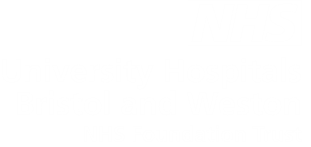 Equality, Diversity and Inclusion Strategic Objectives2022/2023

The following slides present the 10 strategic objectives that mobilise the Equality, Diversity & Inclusion Strategic Framework 2020-2025. Progress and exceptions will be monitored by the EDI steering group, with updates provided to the People Committee on a quarterly basis
43
[Speaker Notes: That concludes the whistle stop tour of the look back over the last 6 months. The next slides focus on the plan for 2022/ 2023.
Thank you to all the contributors to these milestones. I was really heartened as I spoke to all the different leads at how much everyone wants to address the issues and the ownership felt by all, and the great ideas / initiative to try and tackle the issues]
Equality, Diversity and Inclusion Strategic Objectives 2022/2023
44
[Speaker Notes: Strategic Objectives from 5 year EDI Strategy.
We have tried to make the key milestones SMART but keep them high level and not a action log]
Equality, Diversity and Inclusion Strategic Objectives 2022/2023
45
Equality, Diversity and Inclusion Strategic Objectives 2022/2023
46
Equality, Diversity and Inclusion Strategic Objectives 2022/2023
47
Equality, Diversity and Inclusion Strategic Objectives 2022/2023
48
Equality, Diversity and Inclusion Strategic Objectives 2022/2023
49
Equality, Diversity and Inclusion Strategic Objectives 2022/2023
50
Glossary of KPIs used with the Equality, Diversity & Inclusion Strategic Objectives (To be reviewed to include new staff survey measures)
51
Glossary of KPIs used with the Equality, Diversity & Inclusion Strategic Objectives(To be reviewed to include new staff survey measures)
52
Glossary of KPIs used with the Equality, Diversity & Inclusion Strategic Objectives(To be reviewed to include new staff survey measures)
53
Glossary of KPIs used with the Equality, Diversity & Inclusion Strategic Objectives(To be reviewed to include new staff survey measures)
54